THE NATURAL WORLD
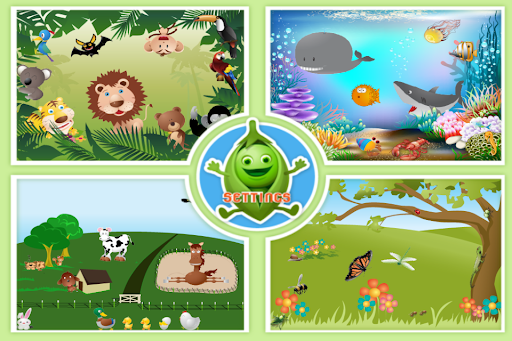 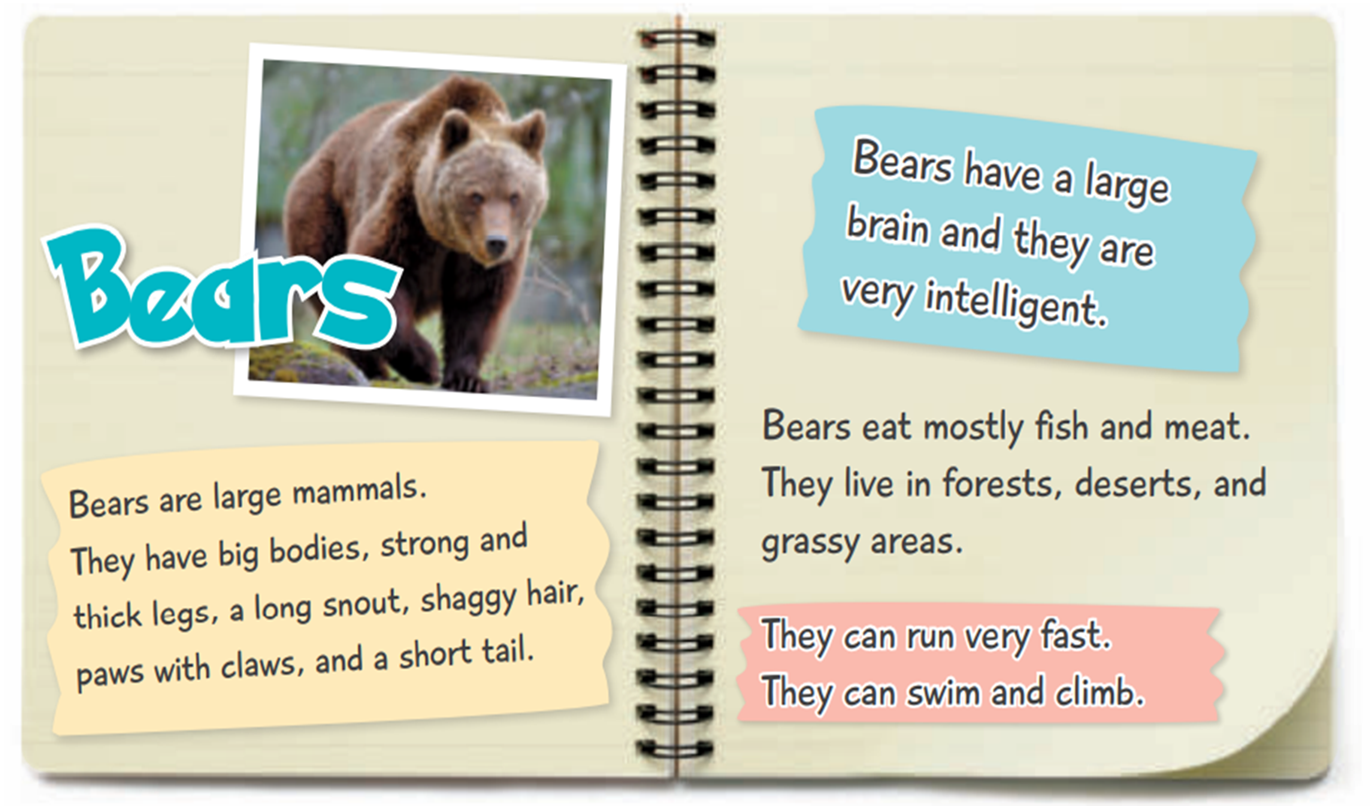 DESCRIBING ANIMALS
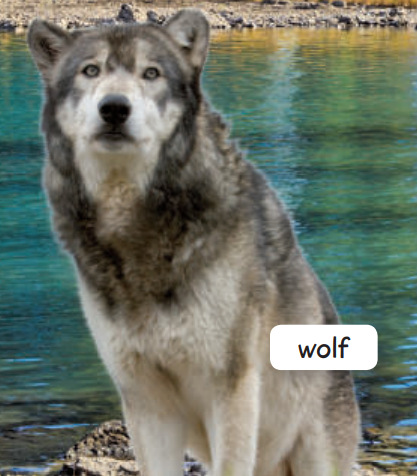 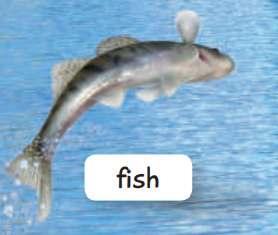 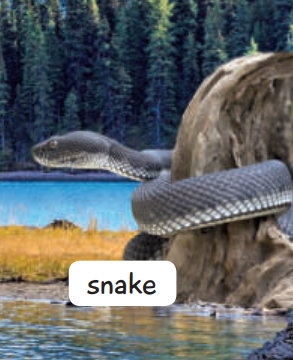 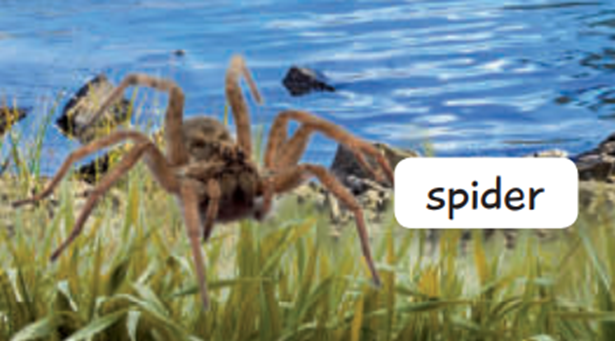